На поиски
 профессора 
Грамотейкина!
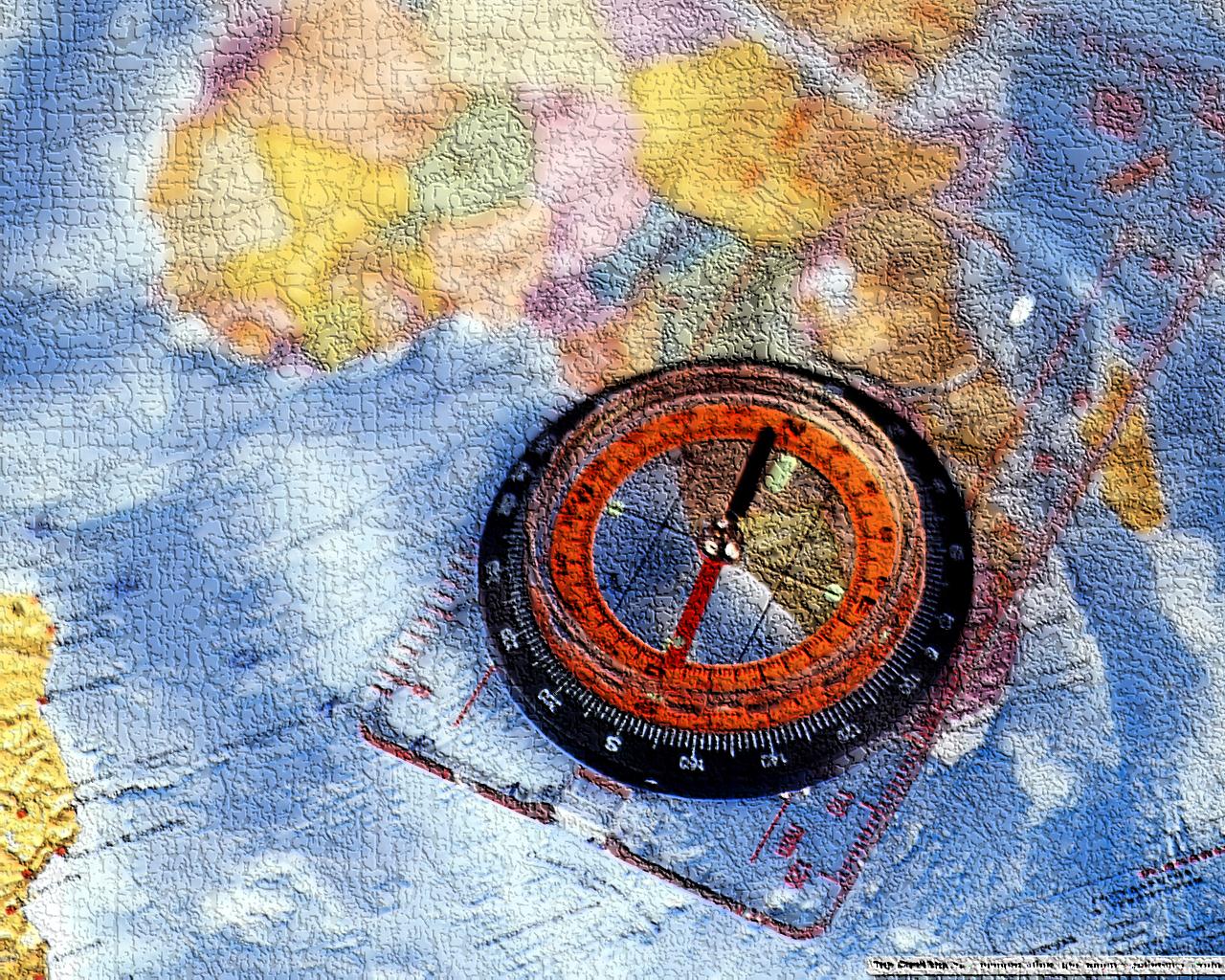 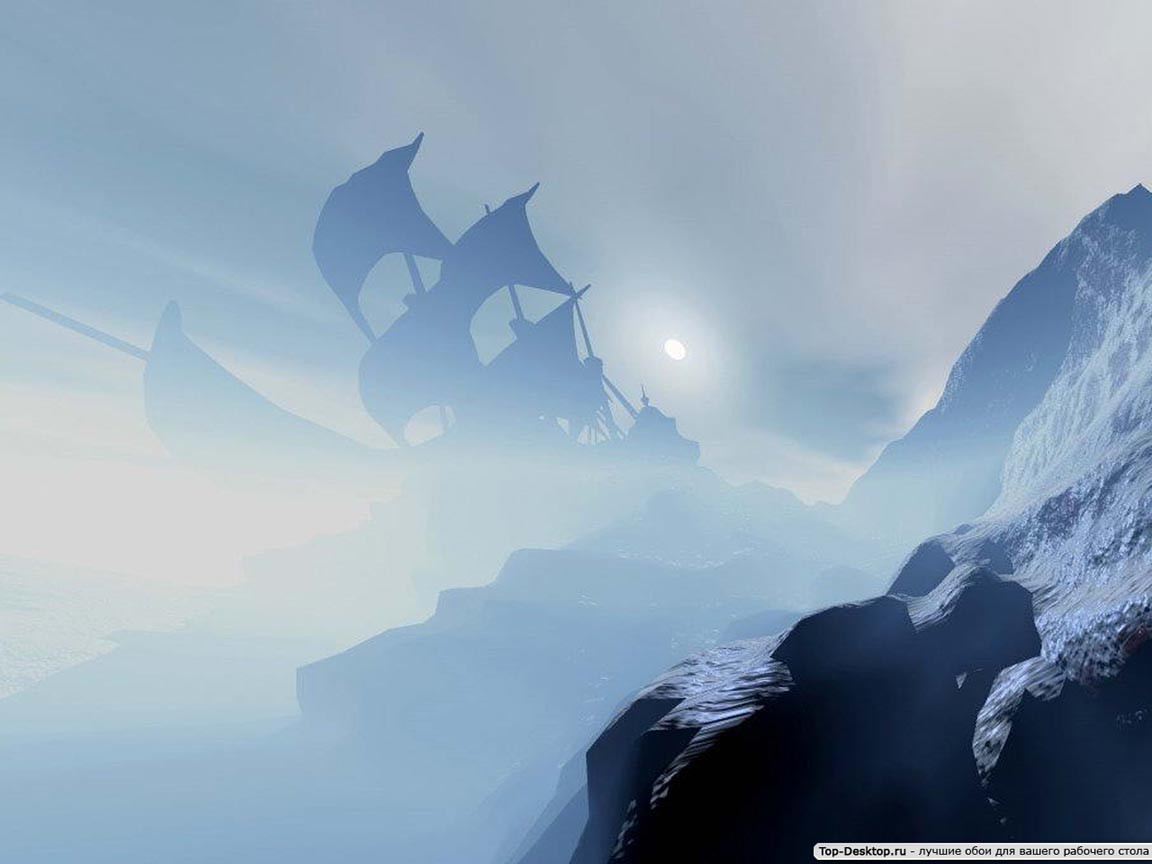 Узнайте, как выполнять сложение чисел, чтобы получалась сумма больше 10!
Остров Штормов
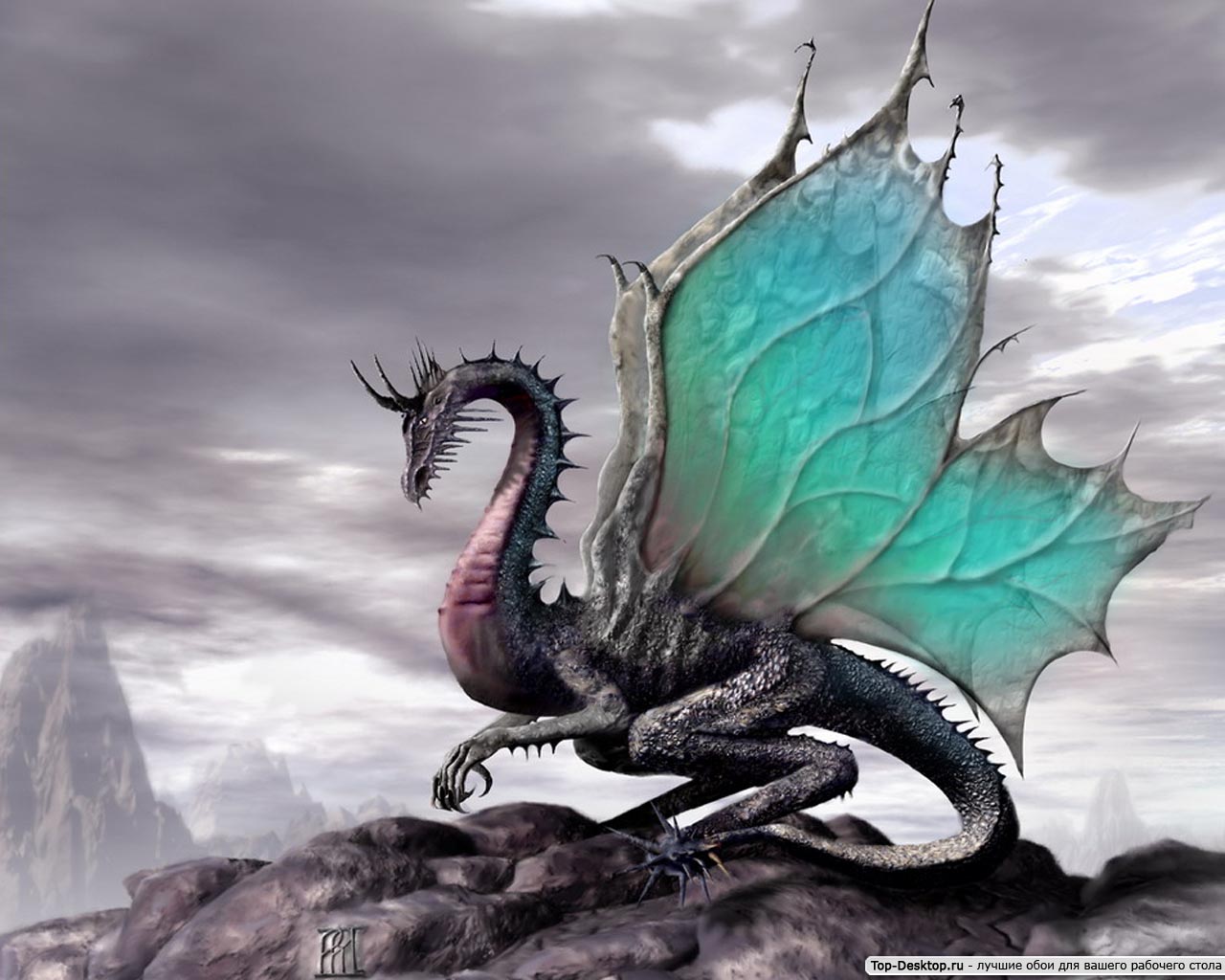 А теперь выполните задание №2 на странице 63…
Земля Дракона
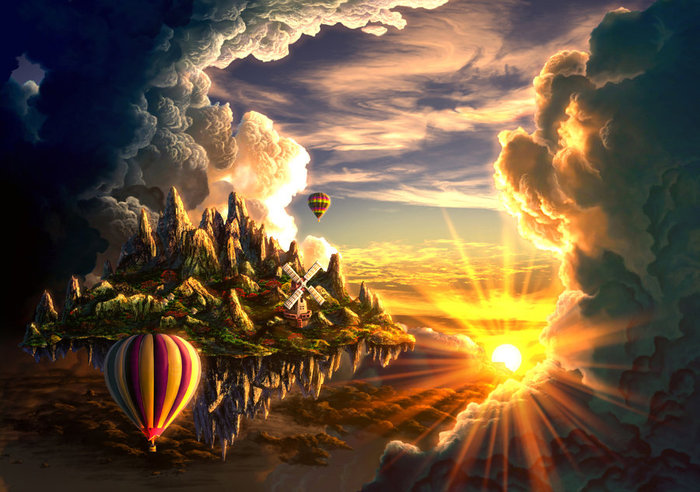 Решите-ка задачу!
Остров Лени
После завтрака я продремала 10 часов, а после обеда на 2 часа больше. Сколько я продремала после обеда?
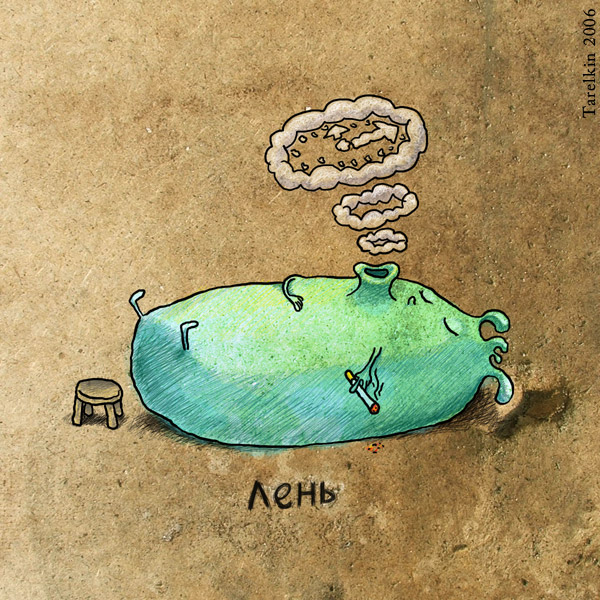 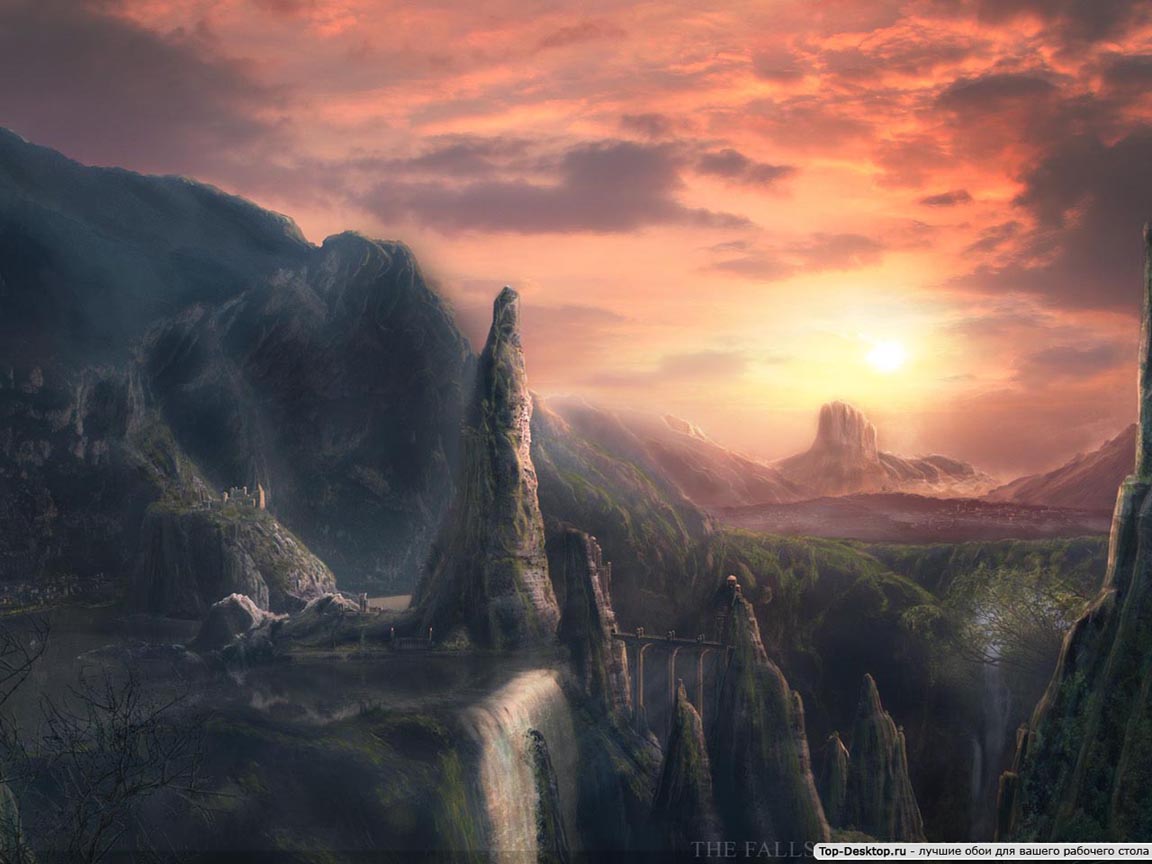 Узнай тайну ломаной в задании №5…
Земля Изломанных Гор
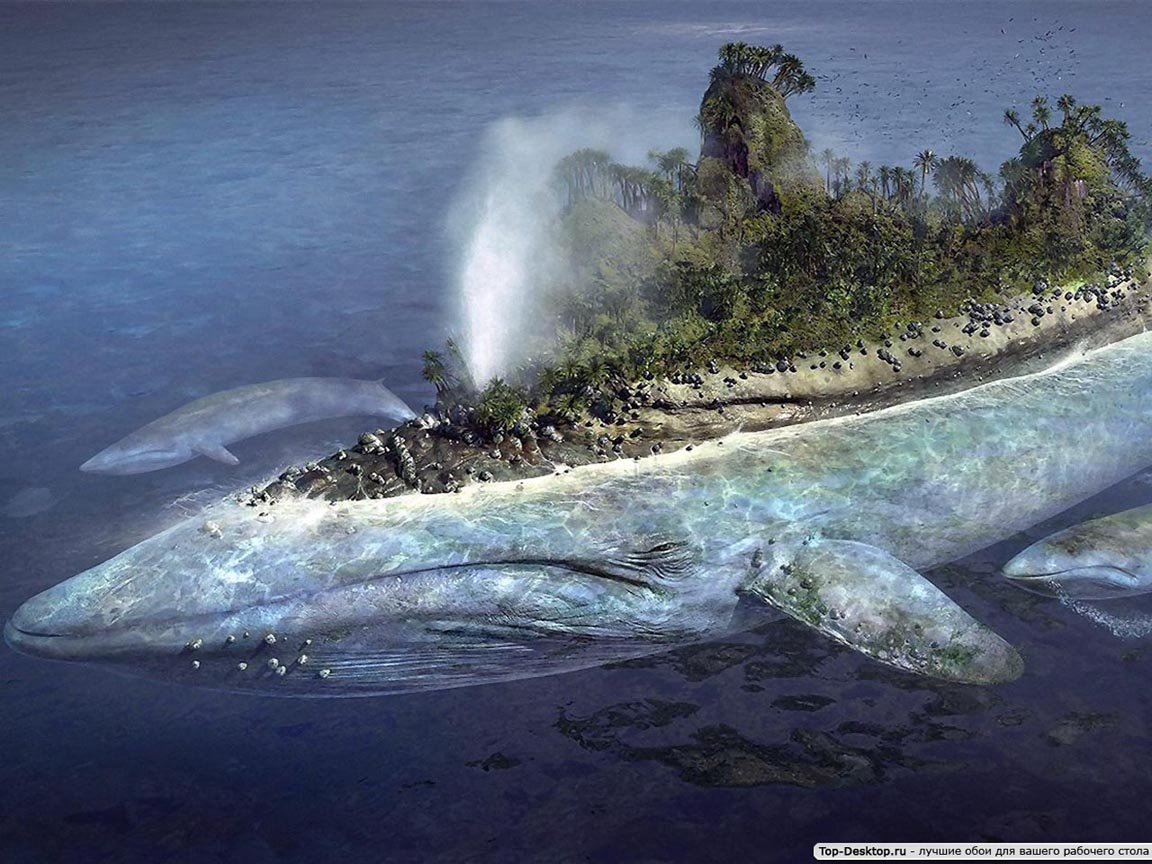 Раскройте тайну таблиц…
Остров Большого Кита
Профессор находится в вашем классе!
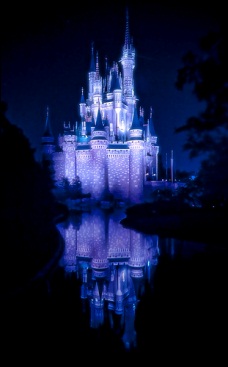 Ищите в  крепости Большого Шкафа…
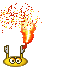 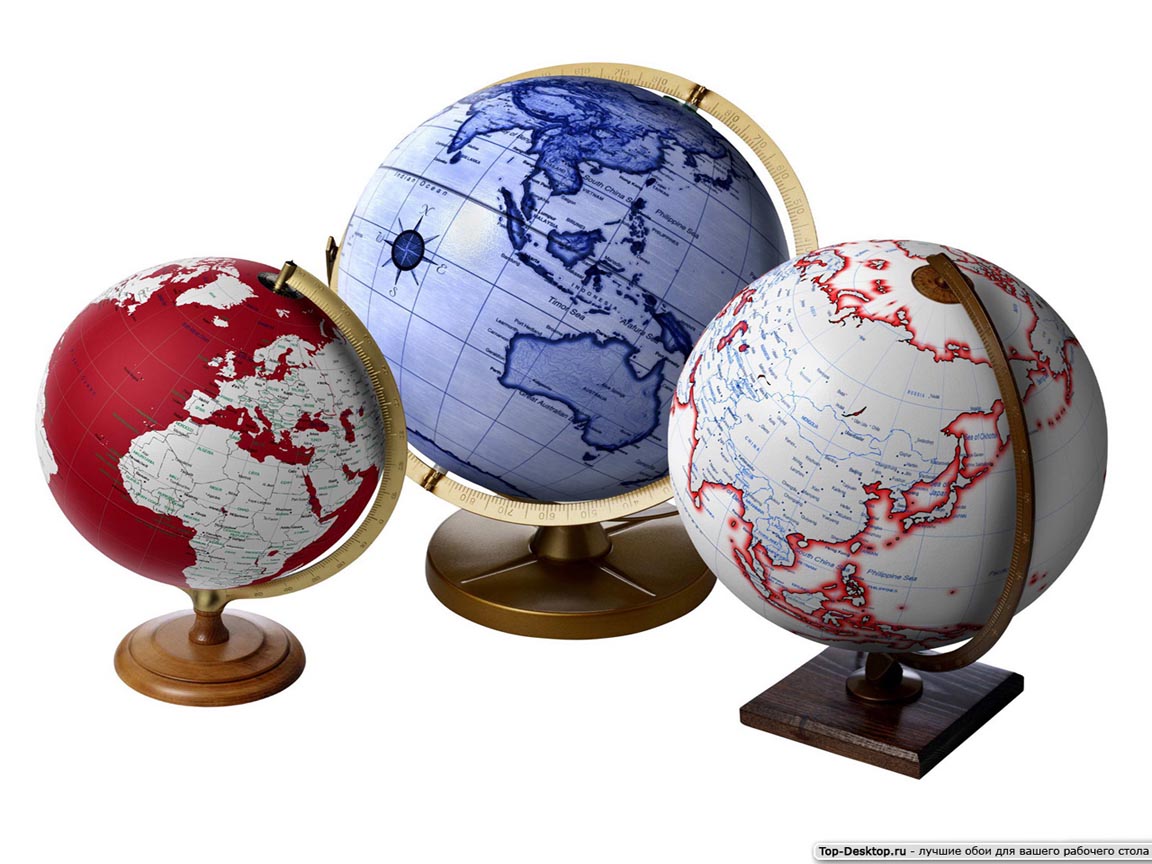 Ключ  найдёте
под Землёй…